105學年下學期第一次午餐供應委員會議
106.3.14
會議討論事項
2-3月午餐供餐檢討
家長監廚意見及回覆
家長委員及各學年意見
審核106年4月~106年5月菜單
臨時動議
2~3月午餐供餐檢討
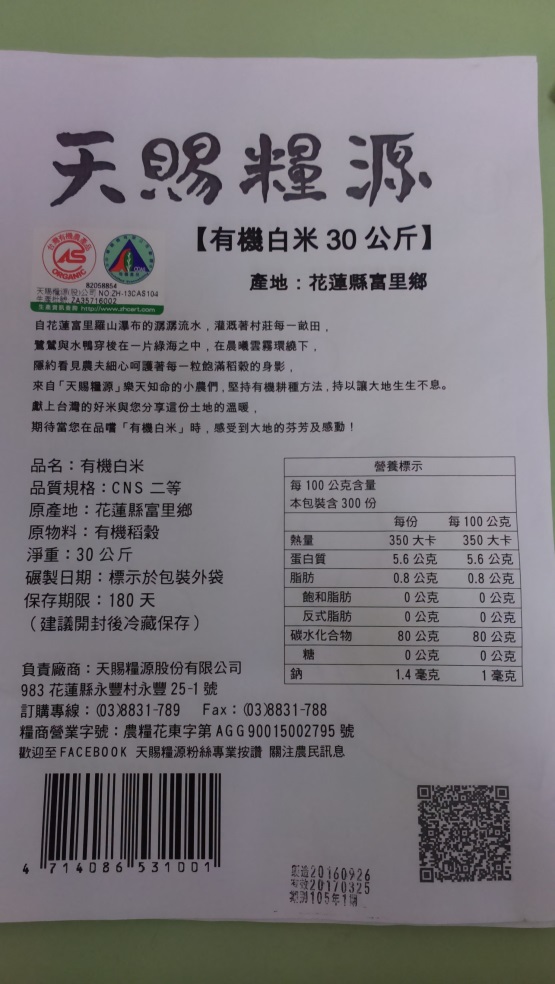 教育局補助本學期
  學生午餐一週供應
  一次有機米，直接
  列入午餐菜單。
廚房地板磁磚脫落已於
  2/26修補完成。
靜電機底盤破損目前
 已經報修處理中。
2~3月午餐供餐檢討
幼兒園大象班腸胃型感冒群聚，衛生局來校查核，抽檢廚房工作人員糞便檢體，檢驗正常。
 (如有異常可能會影響到全校停餐)
家長監廚意見
家長監廚意見
家長委員及各學年意見
審核106年4-5月菜單